Antitrust Notice
The Casualty Actuarial Society is committed to adhering strictly to the letter and spirit of the antitrust laws.  Seminars conducted under the auspices of the CAS are designed solely to provide a forum for the expression of various points of view on topics described in the programs or agendas for such meetings.  

Under no circumstances shall CAS seminars be used as a means for competing companies or firms to reach any understanding – expressed or implied – that restricts competition or in any way impairs the ability of members to exercise independent business judgment regarding matters affecting competition.  

It is the responsibility of all seminar participants to be aware of antitrust regulations, to prevent any written or verbal discussions that appear to violate these laws, and to adhere in every respect to the CAS antitrust compliance policy.
RPM Workshop 1: Basic Ratemaking
Ratemaking Relativities

March 19, 2012
Philadelphia, PA
Chris Cooksey, FCAS, MAAA
EagleEye Analytics
Introduction to Ratemaking Relativities
Agenda
Purposes & considerations of risk classification systems
Implementation issues to consider
Determining rate relativities
3
Introduction to Ratemaking Relativities
How might you determine a fair price for a given risk?
Wisdom and judgment
Examine that risk’s experience over time

Examine the experience of similar risks
A longitudinal look
A cross-sectional look
4
Introduction to Ratemaking Relativities
“The grouping of risks with similar risk characteristics for the purpose of setting prices is a fundamental precept of any workable private, voluntary insurance system.
	This process, called risk classification, is necessary to maintain a financially sound and equitable system.
	It enables the development of equitable insurance prices, which in turn assures the availability of needed coverage to the public.
	This is achieved through the grouping of risks to determine averages and the application of these averages to individuals.”  (page 1)

Note: all quotes in this presentation are from the American Academy of Actuaries’ Risk Classification Statement of Principles.  Only page numbers will be noted.
5
Purpose of Risk Classification
Three purposes of risk classification:

Protect an insurer’s financial soundness

Enhance fairness

Provide an insurer with economic incentive to write large portions of the market
6
Purpose of Risk classification
Adverse selection occurs when economic forces are not in equilibrium: when buyers move in, out, and throughout the market.

For example…
 Group A expected costs = $100
 Group B expected costs = $200
 Your company charges $150 for both
 Competitor charges $100 for A and $200 for B
 Assume you still make money at a 60% loss ratio
7
Purpose of risk classification
At time 0, you price to the total…
Your competitor changes their price to match the cost…
What happens during the next year at these prices?
8
Purpose of risk classification
Assume ¼ of customers shop at renewal.  During year 1…
Group A shoppers all choose your competitor.
Group B shoppers all choose you.
You don’t know about Group A or B.  You just see a rate need.
9
Purpose of risk classification
At time 1, you think you need an 8.3% increase…
With your new rates, you expect to be back at a 60% loss ratio.  But what happens during the year?
Note:  Your competitor didn’t have to change its prices.
10
Purpose of risk classification
But during year 2, the mix shifts more…
Even with your rate increase, you continue to lose money…
…and your competitor continues to make money.
11
Purpose of risk classification
Several notes on the example…
 Your primary defense against adverse selection is risk classification.
 Purpose 1: Protect an insurer’s financial soundness
 Because they were properly priced, your competitor was happy to write the whole market.
 Purpose 3: Provide an insurer with economic incentive to write large portions of the market
 Because no subsidization was occurring and each insured’s price matched its average risk, your competitor’s prices were more fair.
 Purpose 2: Enhance fairness
12
Risk classification considerations
How a risk classification system is designed will affect its ability to achieve the three purposes.  We’ll consider…
Underwriting
 Marketing
 Program design
 Statistical considerations
 Operational considerations
 Hazard reduction
 Public acceptability
 Causality
 Controllability
13
Risk classification considerations
Consider the following potential predictors…

Having Blue Eyes
Driving a Red Car
Living in a Flood Plane
Current Limits
Electronic Stability Control
Credit
Miles Driven
14
Implementing Rate relativities
Fixed Expenses and “Expense Flattening”
Relativities are found using losses.  Consequently, the adjustment is applicable only to the loss portion of the premium.

Companies tend to handle fixed expenses in one of two ways…

Use a separate fixed expense fee
		Premium = (Base Rate)*(Rate Rels) + (Expense Fee)
	In this case, there is no need to adjust the calculated rate relativities!

Incorporate fixed expenses implicitly within the base rate
		Premium = (Base Rate)*(Rate Rels)
	In this case, you must “flatten” the calculated rate relativities!
15
Implementing Rate relativities
Fixed Expenses and “Expense Flattening”
Since the premium, P, is…			where LC = loss cost,
							   FED = fixed expense dollars,
							   VEL = variable expense load.

…we can express the new adjusted premium, P’, as…
							     where R = calculated
								       relativity
								RF = expense
								        flattened
								        relativity
Solving for RF we get…
							where FEL = fixed expense
							       load (the fixed expense
							       expressed as a percent of
							       premium)
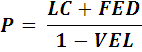 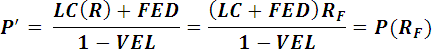 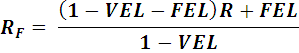 16
Implementing Rate relativities
Fixed Expenses and “Expense Flattening”
Consider a situation where…	LC = $120    VEL = 0.22    FED = $32
The unadjusted premium would be…


If the relativity is 1.50, then the correct new premium would be…



By implication, RF would be…

Find RF using the formula for expense flattening.
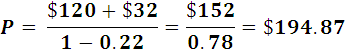 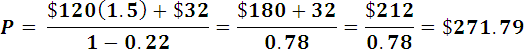 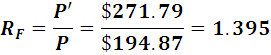 17
Implementing Rate relativities
Fixed Expenses and “Expense Flattening”
Consider a situation where…	LC = $120    VEL = 0.22    FED = $32
The unadjusted premium would be…			  R=1.50


The formula for expense flattening is…


So, we need FEL…


And finally…
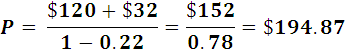 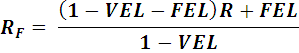 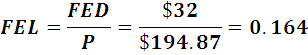 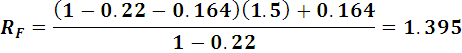 18
Implementing Rate relativities
Rate Impact and Off-Balance
Remember that the overall rate need is determined completely separately from any rate relativity changes.

You find that the rate relativities for Fire Hydrant Distance (FHD) need to be modified.

Currently, houses within 3 miles of a fire hydrant are the base.  Houses greater than 3 miles from a hydrant are surcharged 20%.

You believe the surcharge should be changed to 40%.  Will this not increase the premium taken in?  Will this not impact the overall rate level?
19
Implementing Rate relativities
Rate Impact and Off-Balance
All relativity changes have the potential to impact the overall rate level.

The rate impact is the change in the overall rate level that any relativity change would cause in and of itself.

The off-balance is the adjustment to the base rates needed to off-set the rate impact so that the total change is revenue neutral.

The off-balance is the inverse of the rate impact.
20
Implementing Rate relativities
Rate Impact and Off-Balance
There are at least three ways to calculate the rate impact.

Exposure-weighted average rate impact
	Simplest and least accurate.  Used when premium and a rerating approach are not available.
Premium-weighted average rate impact
	Most accurate approach when a rerating approach is not available.  Fails when multiple changes are made.
Rerated rate impact
	Works even when multiple changes are made.  Can calculate total rate impacts.
21
Implementing Rate relativities
Rate Impact and Off-Balance
Consider again, the current surcharge for being far from a fire hydrant is 20%.  You are changing it to 40%.

The exposure-weighted method…






Other relativities may impact the average premium of each class.  This method ignores that.
22
Implementing Rate relativities
Rate Impact and Off-Balance
Consider again, the current surcharge for being far from a fire hydrant is 20%.  You are changing it to 40%.

The premium-weighted method…




This method assumes that every other relativity,
  the relativities that generated those premiums,
  are correct.  If you are simultaneously changing
  other relativities, this is a dubious assumption.
23
Implementing Rate relativities
Rate Impact and Off-Balance
Consider again, the current surcharge for being far from a fire hydrant is 20%.  You are changing it to 40%.

The rerating method…
This method works entirely differently.  Assume, as before, that the collected premium under the old rate relativities is $22,203,000.

Record by record, recalculate the historical premium as if the new relativities were used.  This requires extensive preparation and computing power.

If the rerated premium is $24,667,000 using the new relativities, then the premium increased 11.1%, and that is the rate impact.
24
Determining rate relativities
Rates are considered to have two pieces:
Overall Rate Level & Rate Relativity
Why?
Having the overall rate separate
lets you…
Use all the experience to find overall indications.
Use overall trends and development.
Gives the most credible
answer by using all the data.



Determining correct rate rels requires dealing with all the complexity of different rates…
Slicing and dicing data.
Dealing with the multivariate nature of the problem.
Can ignore trends and loss dev – everything’s relative!
What assumption do you make by saying trends and loss dev can be ignored?
25
Determining rate relativities
Two approaches for determining rate relativities:

Keep what you have in place and look only to alterations or additions
Examine existing loss ratios
Compare actual and expected loss ratio
Requires current-leveled premium, but allows for modifications to existing factors

Throw out what you have and start from scratch
Model loss costs, or alternatively frequency and severity
Develop expected cost per unit of exposure
Assumes a from-the-ground-up approach
26
Determining rate relativities
Pure Premium Method - Univariate
27
Determining rate relativities
Pure Premium Method – Univariate
Solve for the rate relativities
28
Determining rate relativities
Pure Premium Method – Univariate
Solve for the rate relativities
How much should we charge younger, pointed drivers?

3.20 * 1.69 = 5.42

Or, 5.42 times as much as we charge older, clean drivers.
Where’s the problem?
29
Determining rate relativities
Pure Premium Method – Multivariate
Solve for the rate relativities again
30
Determining rate relativities
Pure Premium Method – Multivariate
Solve for the rate relativities again
Our previous estimate was 5.42
Now we charge younger, pointed drivers 4.5 times as much as the base driver.

What we have here is a correlation of the exposure distributions of Age and Points.
31
Determining rate relativities
Point of Confusion:  Correlation versus Interaction

Correlations between two variables’ exposure distributions cause the results to be linked.  This is NOT an interaction.  It is an important effect and using multivariate techniques solves this problem.  Often referred to as “double counting” the effect of a predictor.

Interactions are correlations between two variables’ indicated factors.  When you don’t know what factor to use until both variables are specified, you have an interaction.

It is perfectly possible for two variables to be correlated but have no interaction.  It is also possible for two variables to have an interaction but not be correlated!
32
Determining rate relativities
Correlation of exposure distributions –
				no Interaction of fields
33
Determining rate relativities
Interaction of fields –
	no Correlation of exposure distributions
34
Determining rate relativities
Insurance is inherently a stochastic (random) process.

Any set of data you examine will contain random results in addition to true relationships.
Dependent
Variable
=   Signal  +  Noise
Dependent
Variable
Systematic Component
Random Component
=
+
The presence of noise along with our signal is the basic reason credibility was conceived.  Due to the presence of noise, we don’t fully believe our point estimate.
35
Determining rate relativities
Modeling of any variety is a balance act…







Ultimately, we want to find signal and not noise.  Signal represents true relationships which will persist over time.  Noise is a random event which will likely not repeat.
36
Determining rate relativities
Multivariate Loss Cost Approaches

Multi-way loss cost tables
Smaller & smaller segments
No estimate of noise.  Incorporate credibility weighting.
Minimum Bias
Can handle many predictors, but still be done in Excel.
No estimate of noise. 
GLM
Generalization of classical linear models.   	[y = mx + b]
Gives estimate of noise: significance testing; confidence intervals
GIA
Generalization of minimum bias models.  (Fu, Wu, 2007)
More flexible model assumptions than GLM.
37
Determining rate relativities
Loss Ratio Method - Univariate
Which class is the higher risk?
38
Determining rate relativities
Loss Ratio Method - Univariate
Which class is the higher risk?
39
Determining rate relativities
Advantages of using Loss Ratio
Even one-way loss ratios are inherently multivariate because the premium “takes into account” the rest of the class plan.

For example, if you look at the relative loss ratios between youthful and adult drivers, the premium within that loss ratio will reflect the current factors for points.

Because youthfuls have a higher percentage of points, their average premium will be higher due to the higher pointed factors.  This will lower the loss ratio.  In this way we don’t “double count” the effect of points and age.
40
Determining rate relativities
Why aren’t one-way loss ratios sufficient?

One-way studies using loss ratios assume that the rest of the class plan is good.  This is a big assumption when there are multiple changes which need to be made.
Suppose you want to examine the adequacy of both your age and points curves.  When you look at loss ratios by age, you are assuming your current points factors are good.  Vice versa for when you look at loss ratios by points.

Univariate studies of any type will also not uncover interactions.
41
Determining rate relativities
Multivariate Loss Ratio Approaches

Machine Learning / Data Mining
Search the residual space after the existing model has predicted risk.
Is there signal that the underlying rates have missed?
Uses techniques like trees and clustering.
Can use sampling, bootstrapping, bagging, etc. to understand model stability and enhance model results.
Prone to over-fitting models.  Must make use of unseen validation data to evaluate and select models.
42
Determining rate relativities
Summary of Approaches for Determining Relativities
43
Determining rate relativities
Summary of Implementation Issues
44
Determining rate relativities
Summary of Risk Classification Purpose & Considerations
45
RPM Workshop 1: Basic Ratemaking
QUESTIONS?
Contact Info
Chris Cooksey, FCAS, MAAA
EagleEye Analytics
ccooksey@eeanalytics.com
www.eeanalytics.com
740-398-2629